محاضرة مقرر تكنولوجيا تعليم  
الفرقة الثانية  شعبة لغة انجليزية

اعداد

د/ عبير دياب
 تاريخ المحاضرة الثلاثاء 17-3-2020
عناصر المحاضرة
1- مراكز مصادر التعلم 
تعريفها
- مكوناتها
- اسس نجاحها
- تكنولوجيا الاتصال اللاسلكى
- امثلة توضيحية
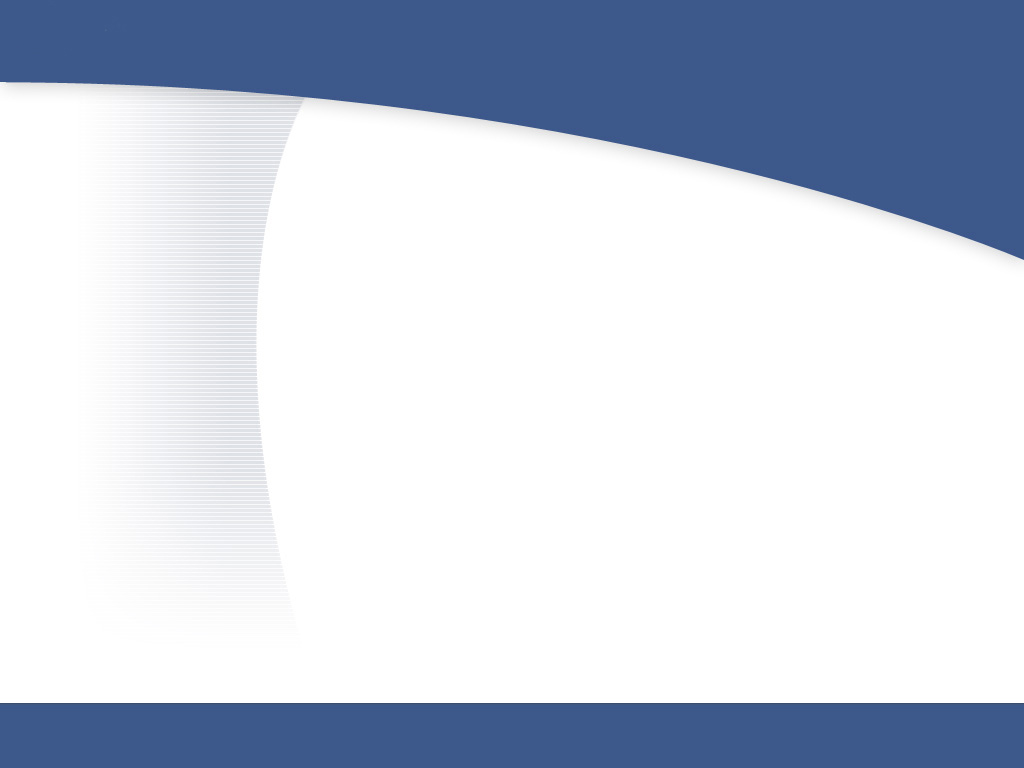 تعريف مراكز مصادر التعلم LRC
هى عبارة عن مراكز تؤدى خدمات متنوعة فى مجالات متعددة  بما تتوافر من تسهيلات واجهزة ومواد تعليمية وتساعد على تكوين الخبرات التعليمية
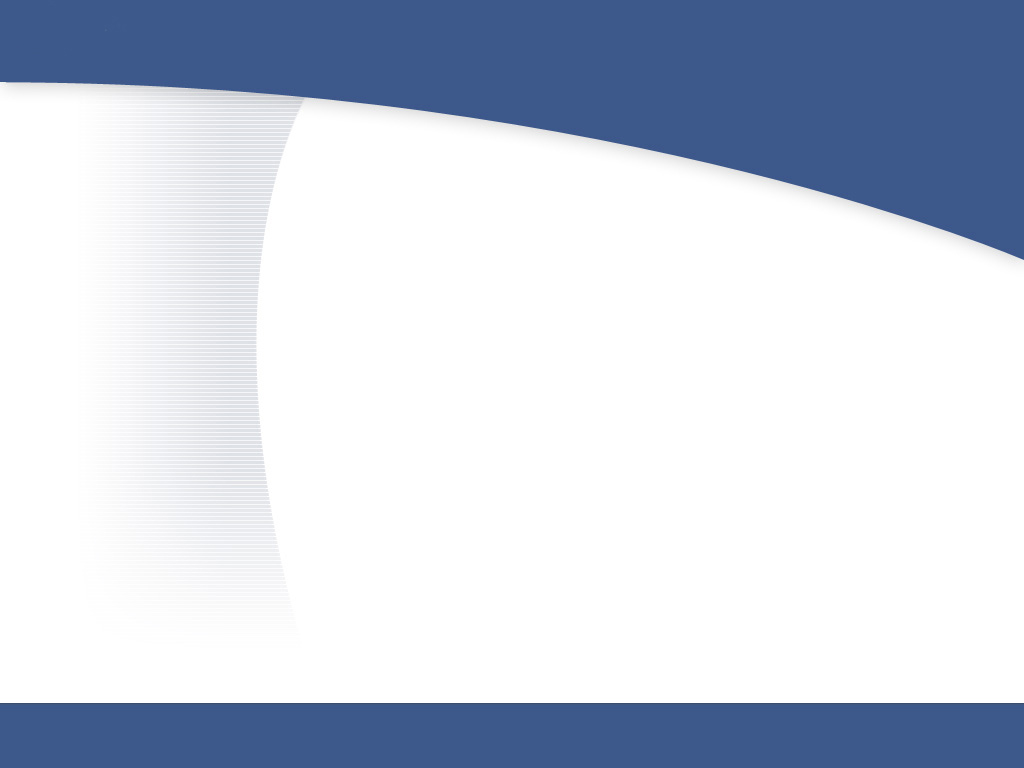 اهداف مراكز مصادر التعلم
توفير بيئة تعليمية ذات مصادر تعليمية متعددة تساعد على نجاح عملية التعليم المستمر 
- توفير امكانيات البحث العلمى 
- توفير جو من الحرية للمتعلم ليختار ما يتعلمه من خلال ميوله
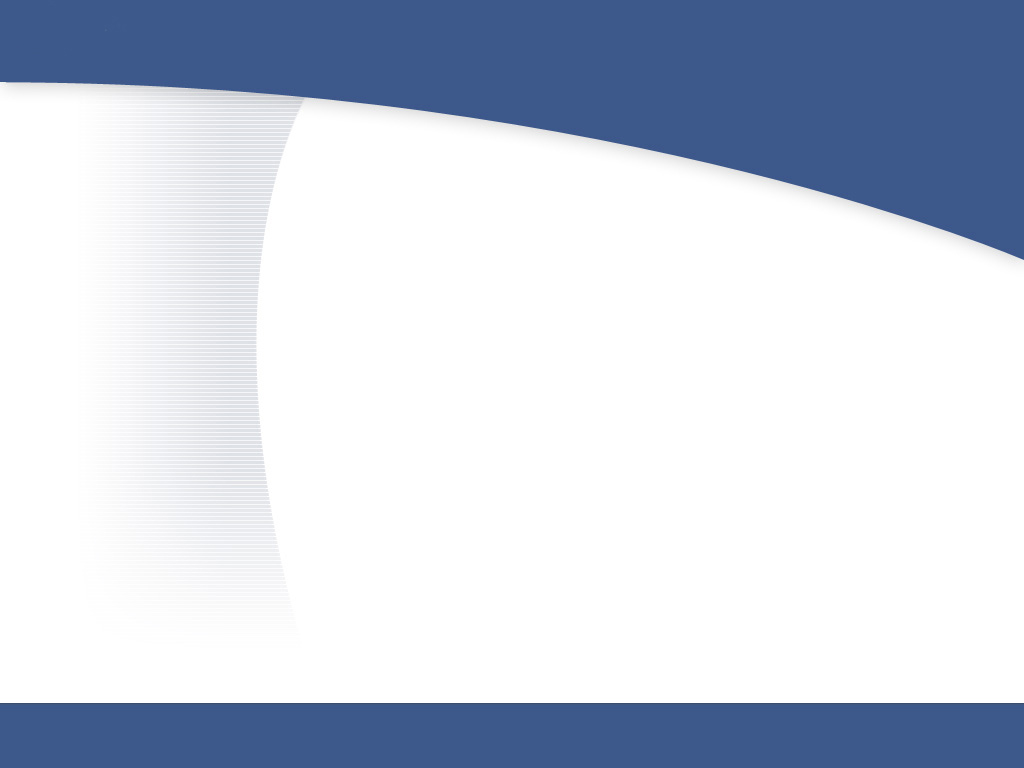 مكونات مراكز مصادر التعلم
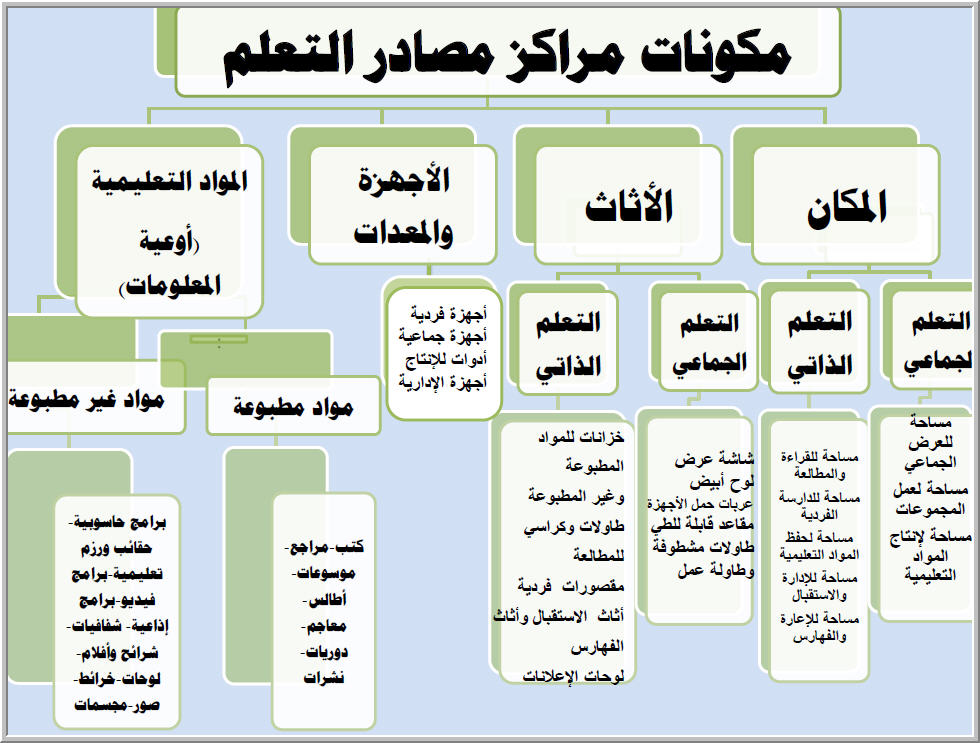